Can You Find the Beginning Sound?

The Curriculum Corner

Click Here to Start
Directions:
1. Look at the picture.
2. Say the word to yourself.
3. Pick the beginning sound.
The sound I hear is…
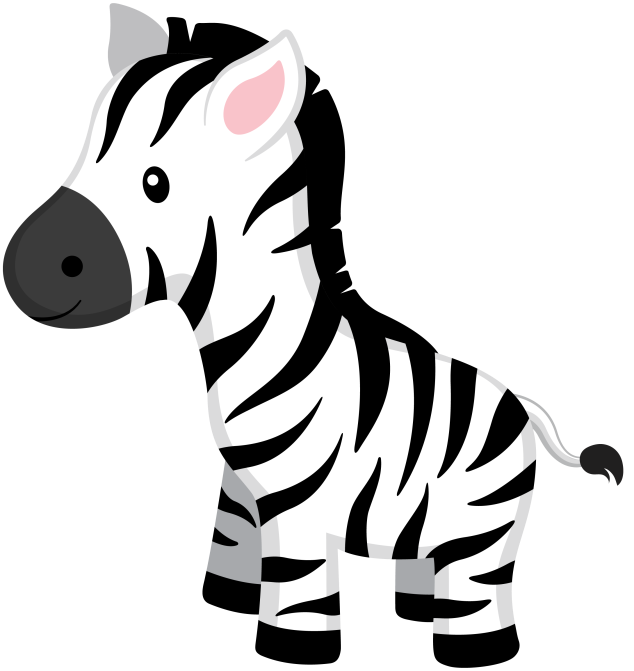 Good job!
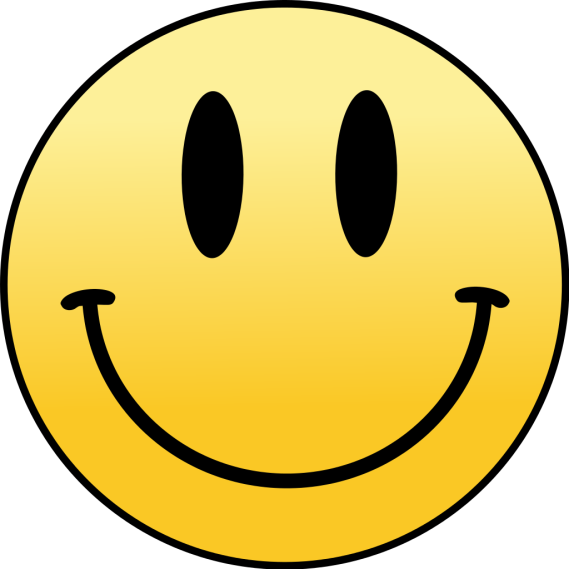 Try again.
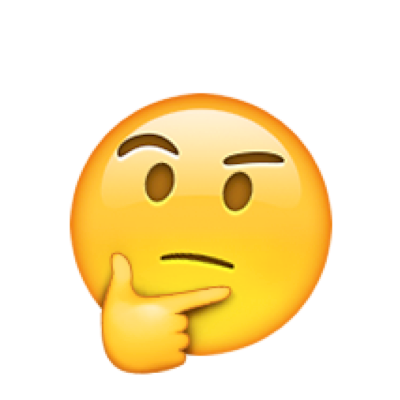 The sound I hear is…
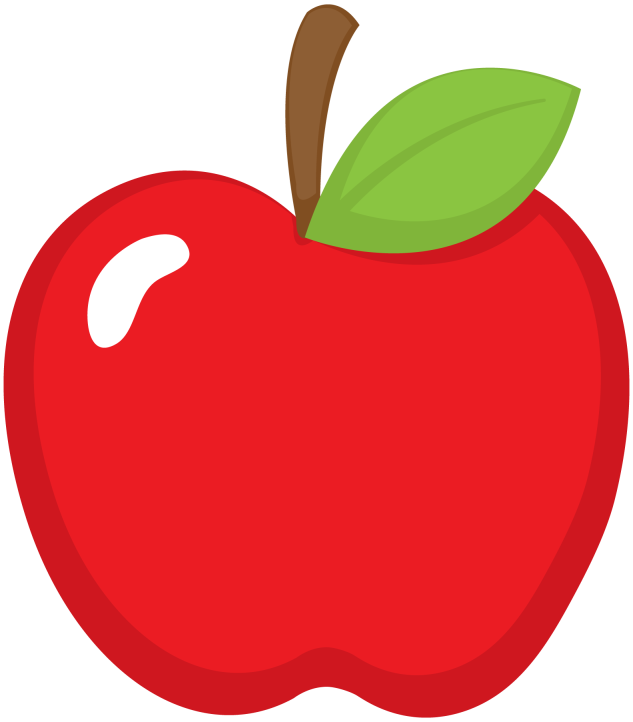 Good job!
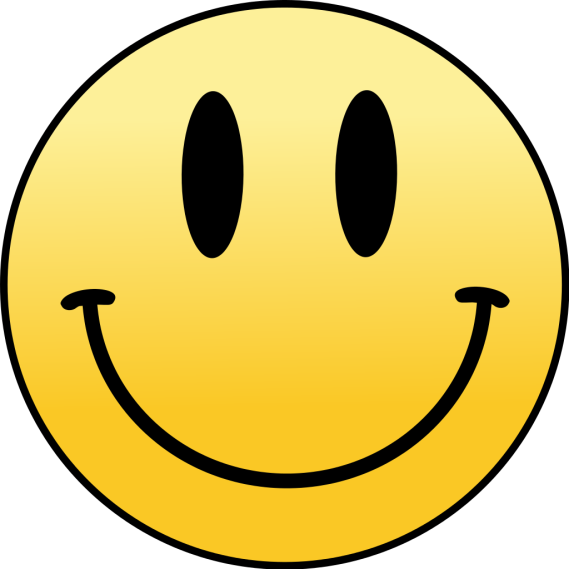 Try again.
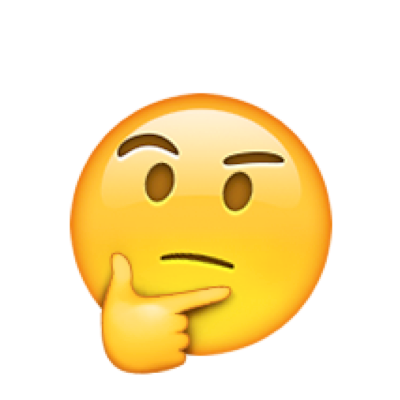 The sound I hear is…
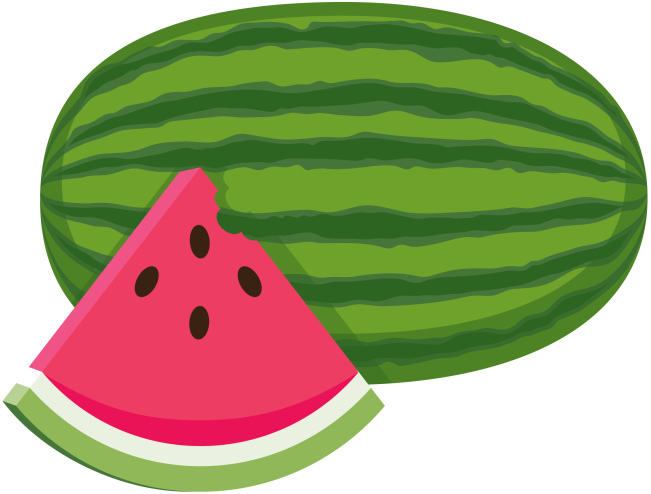 Good job!
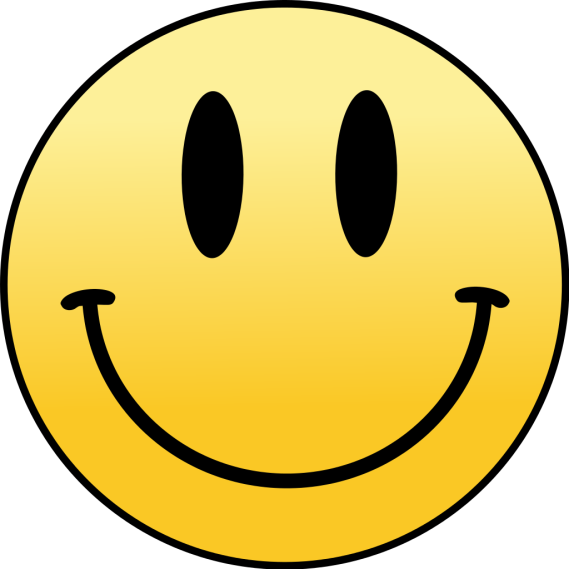 Try again.
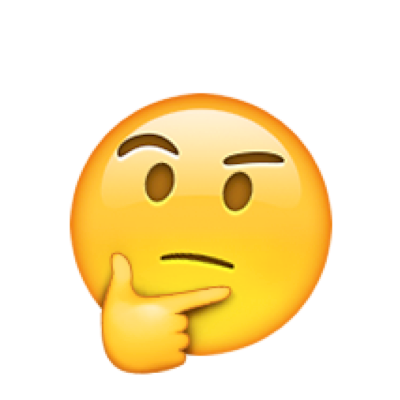 The sound I hear is…
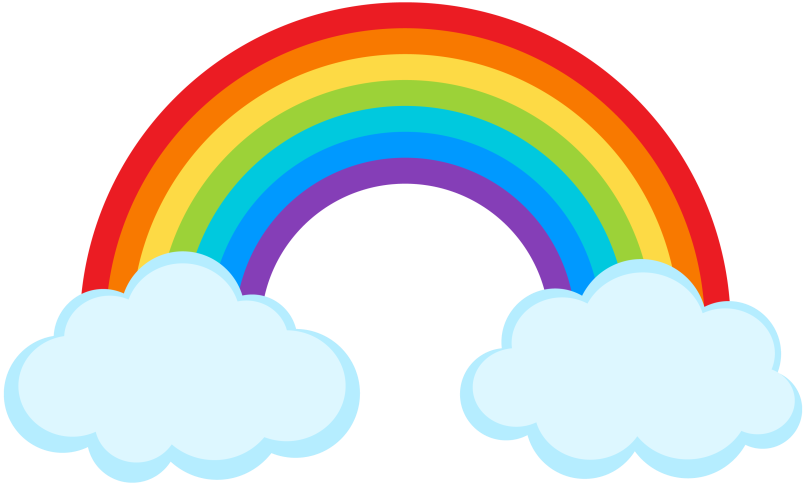 Good job!
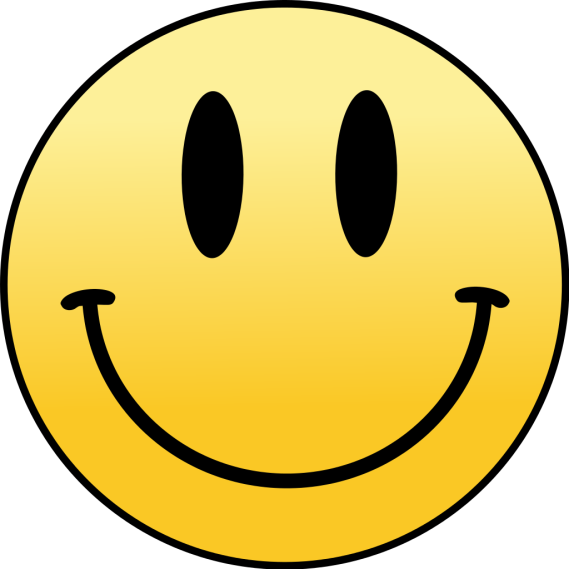 Try again.
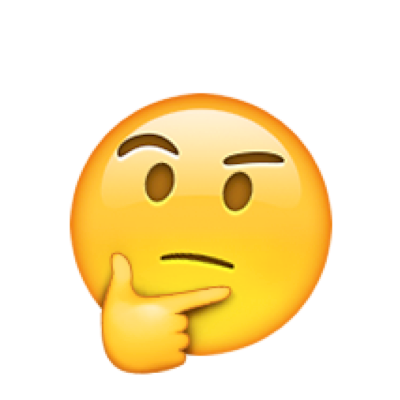 The sound I hear is…
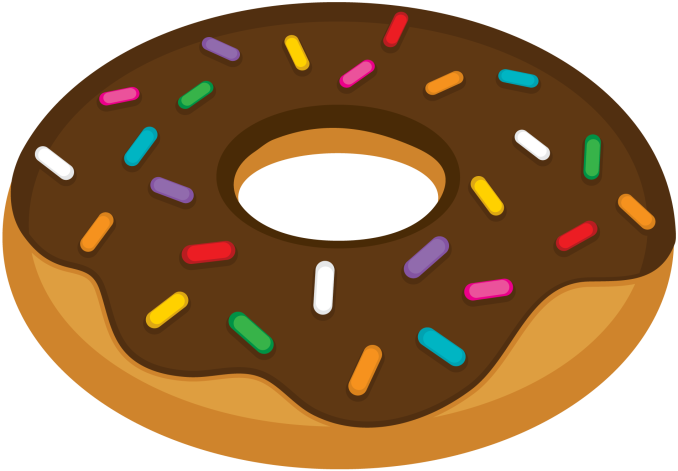 Good job!
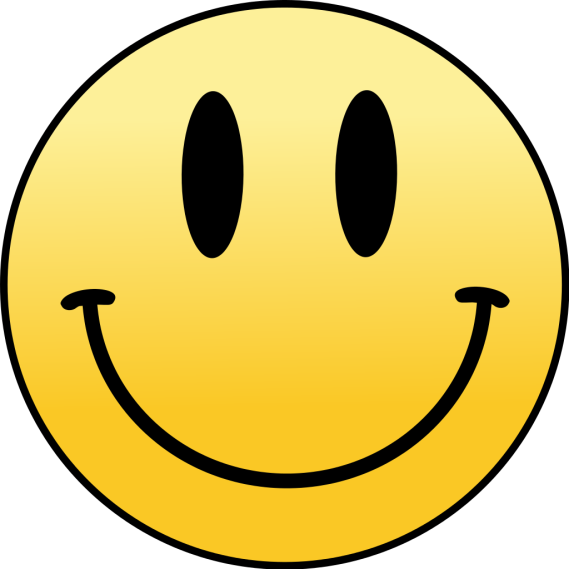 Try again.
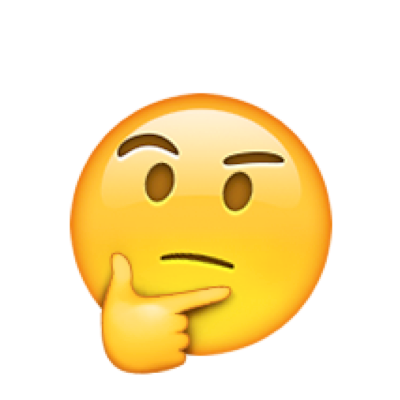 The sound I hear is…
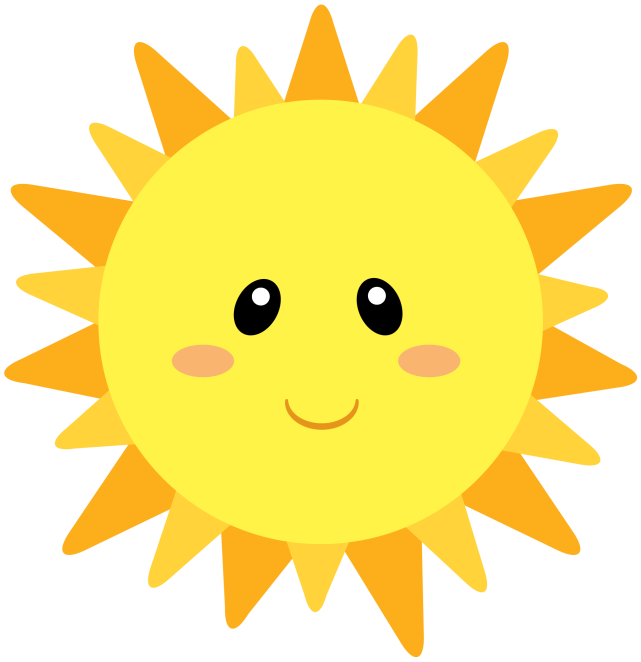 Good job!
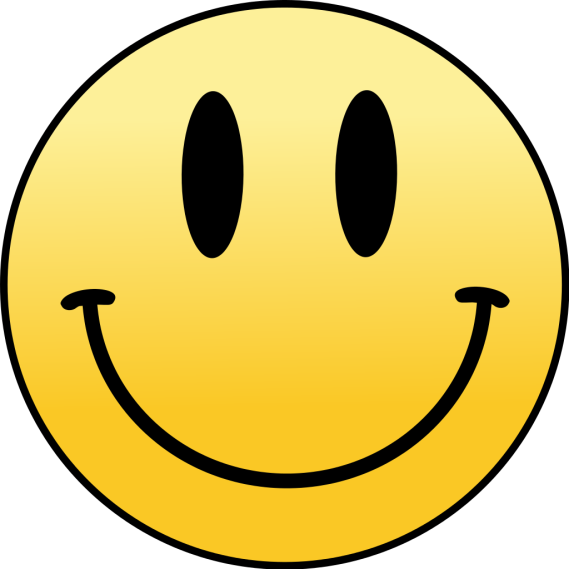 Try again.
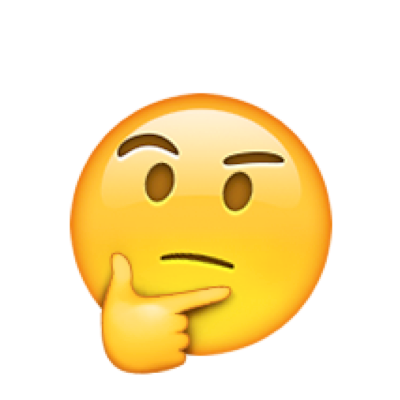 The sound I hear is…
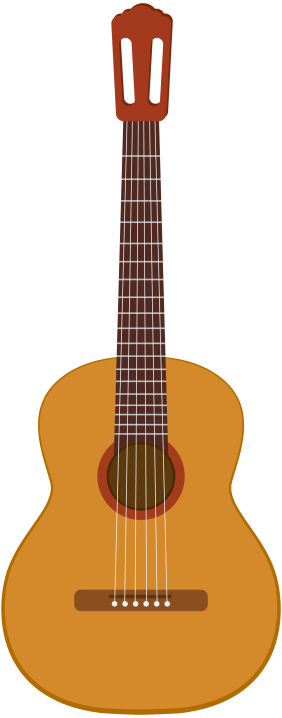 Good job!
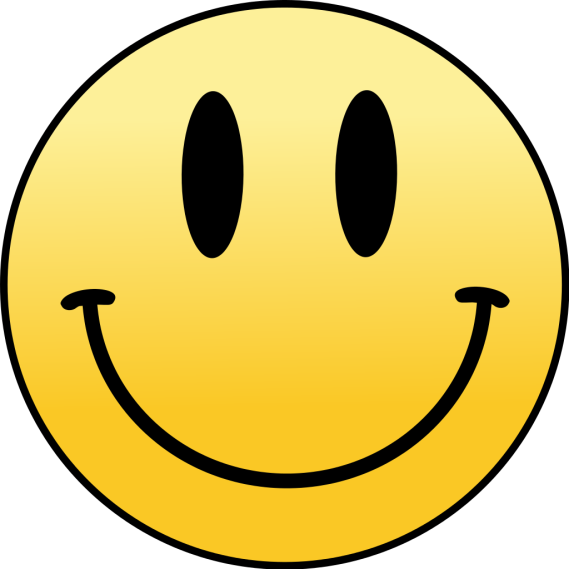 Try again.
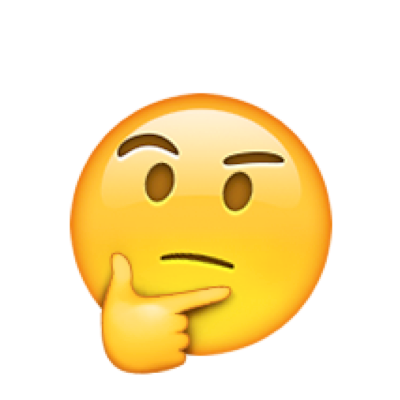 The sound I hear is…
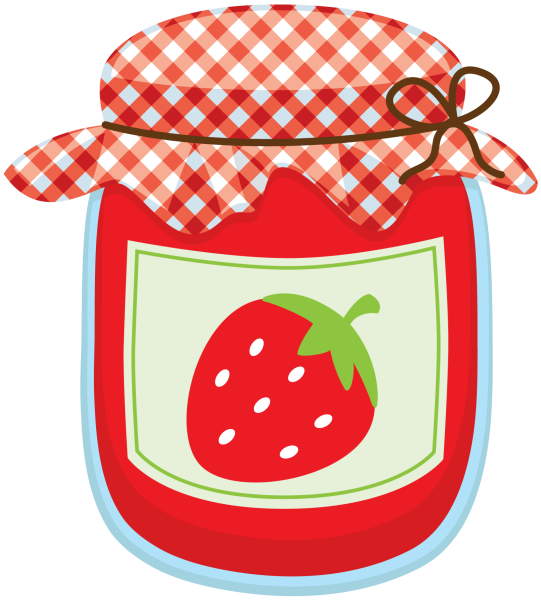 Good job!
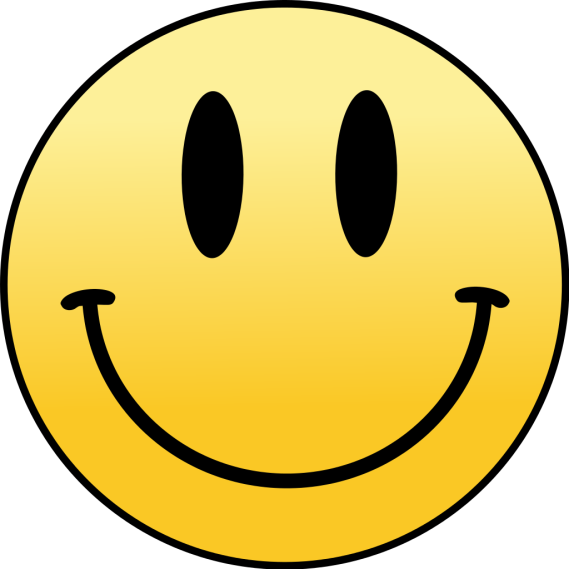 Try again.
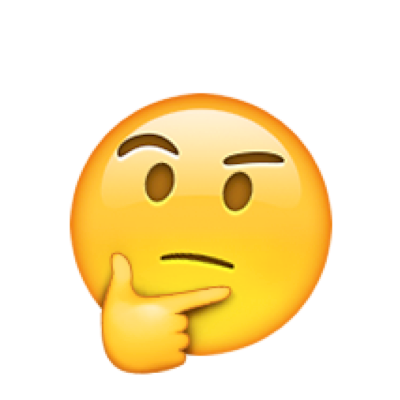 The sound I hear is…
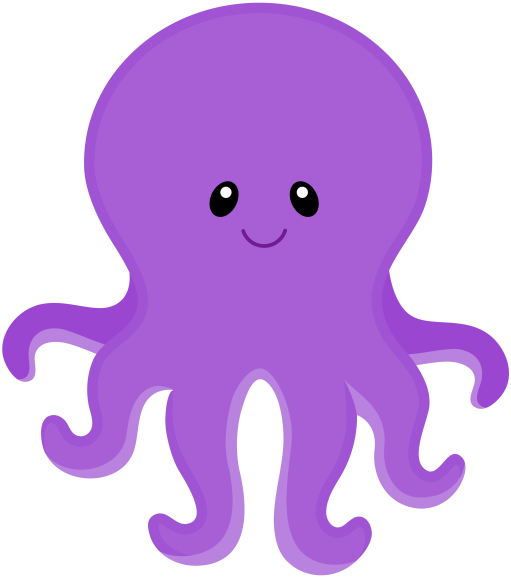 Good job!
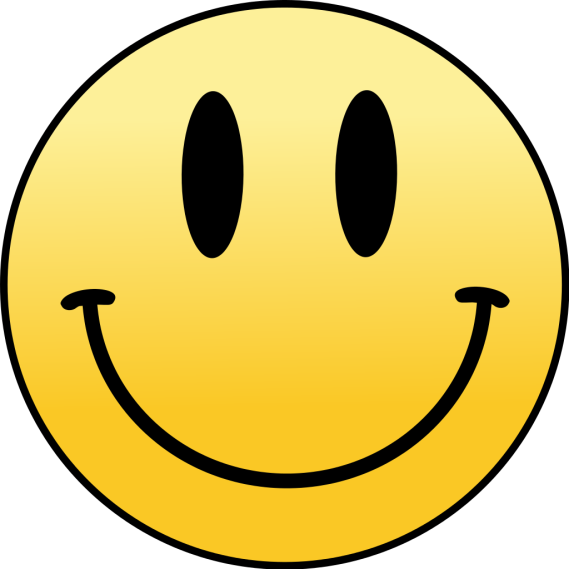 Try again.
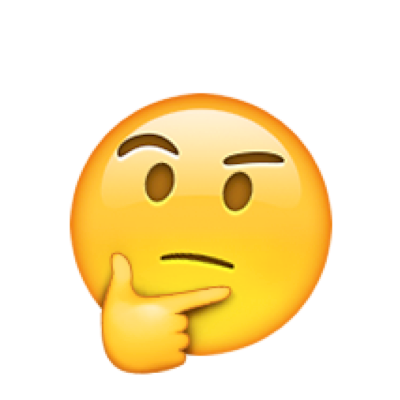 The sound I hear is…
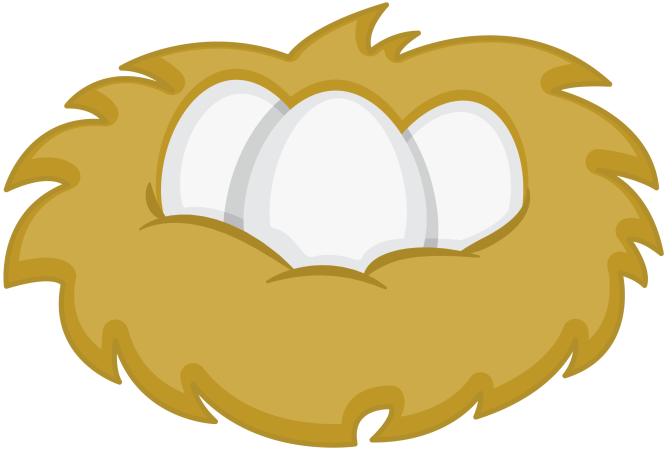 Good job!
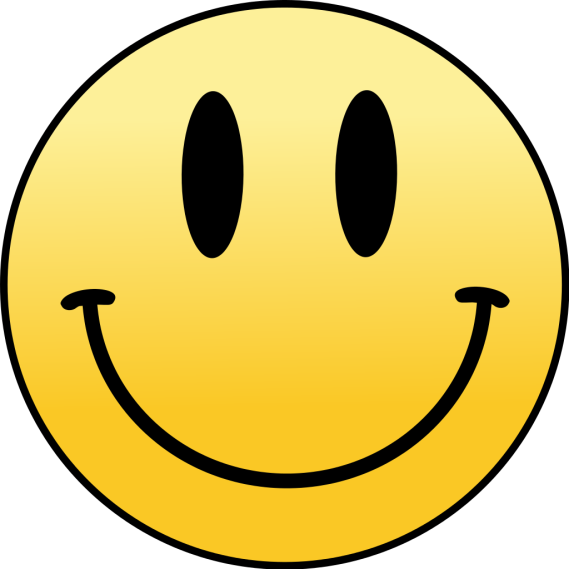 Try again.
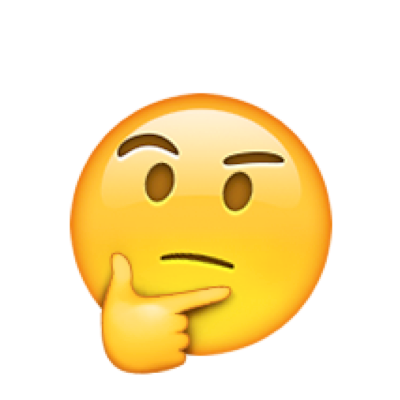 The sound I hear is…
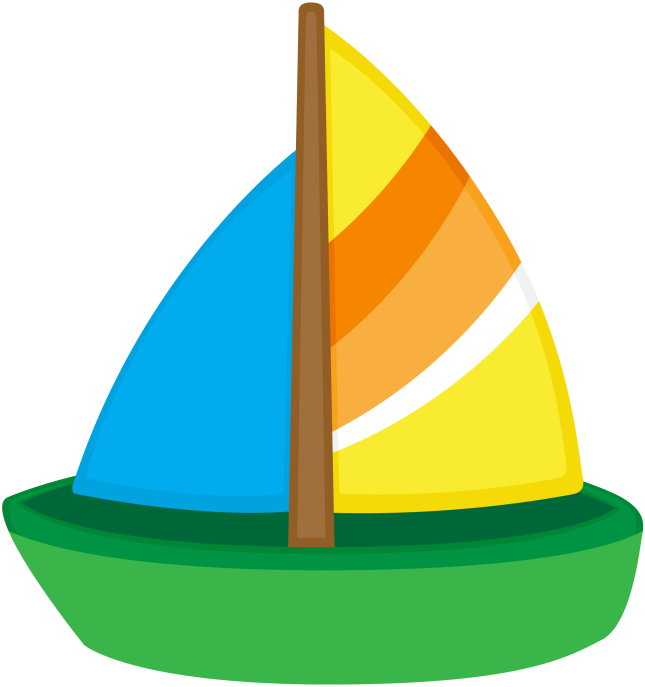 Good job!
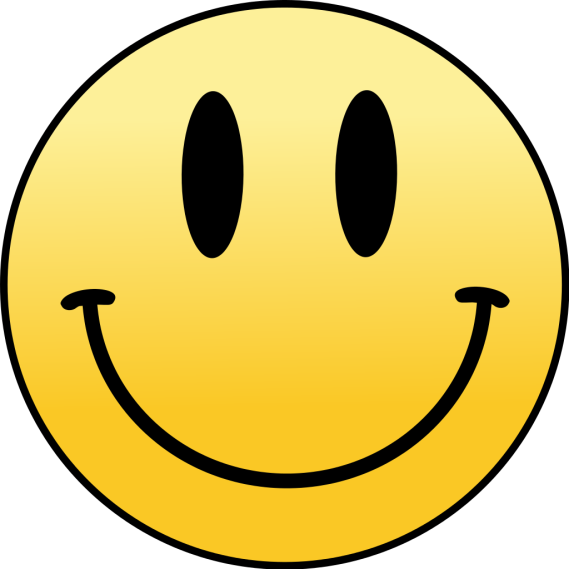 Try again.
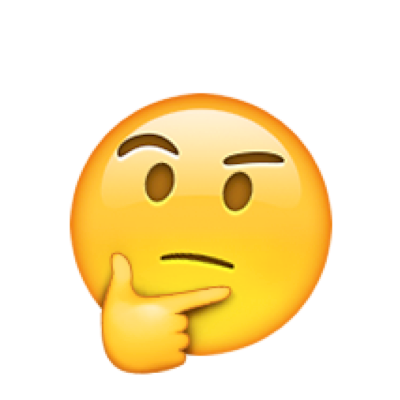 The sound I hear is…
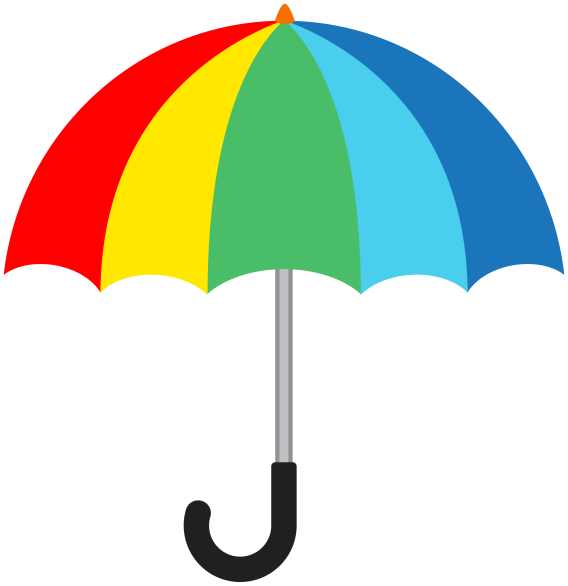 Good job!
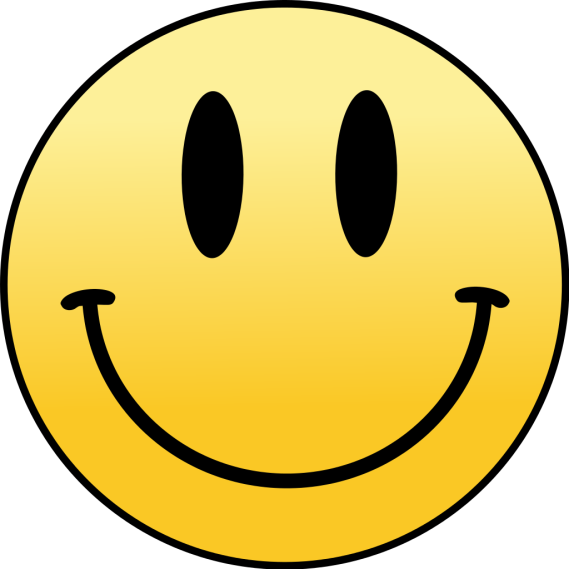 Try again.
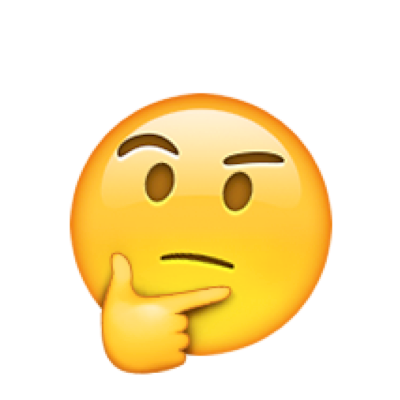 The sound I hear is…
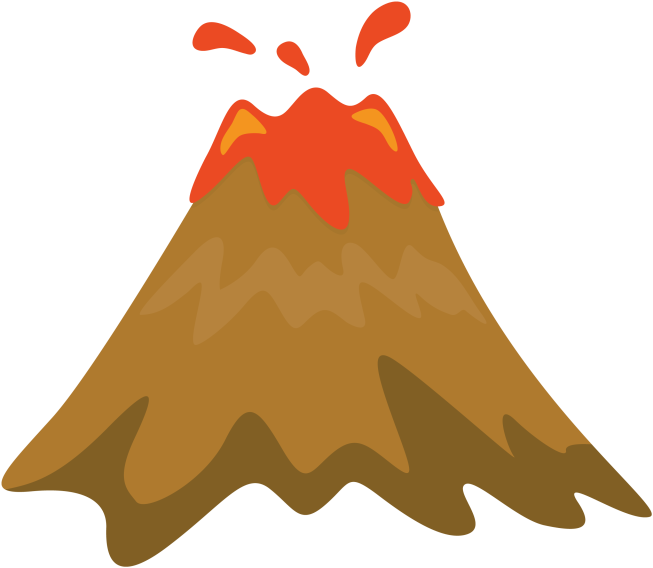 Good job!
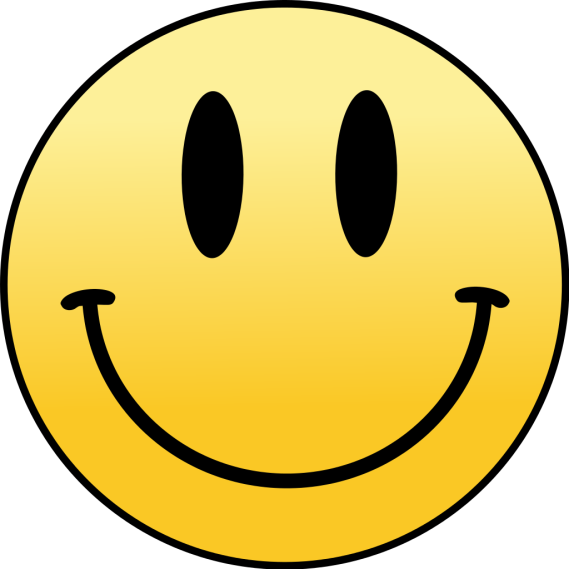 Try again.
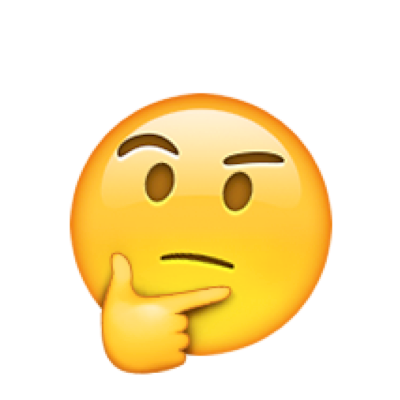 The sound I hear is…
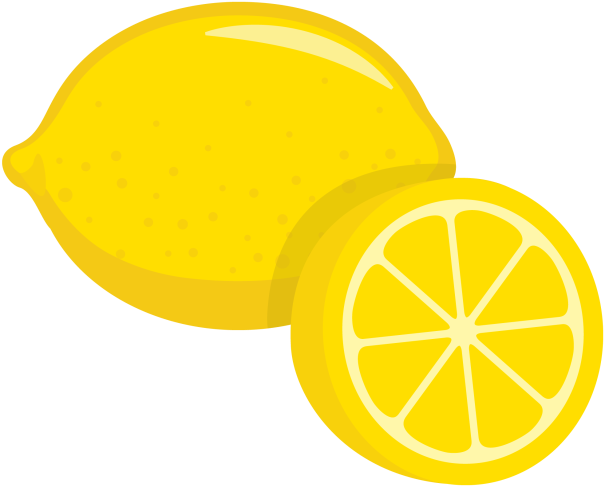 Good job!
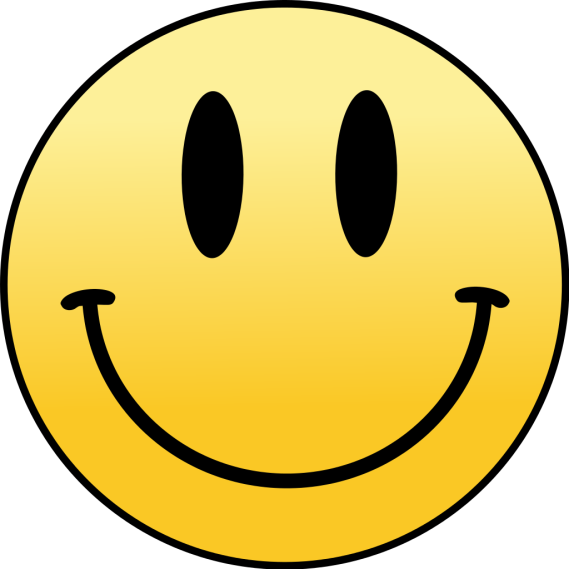 Try again.
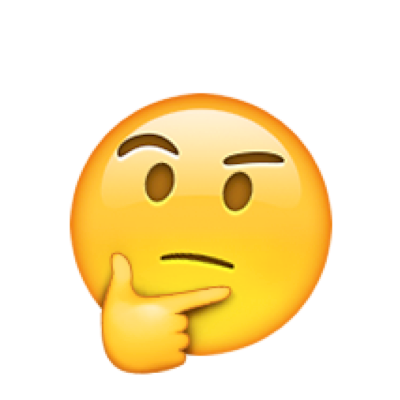 The sound I hear is…
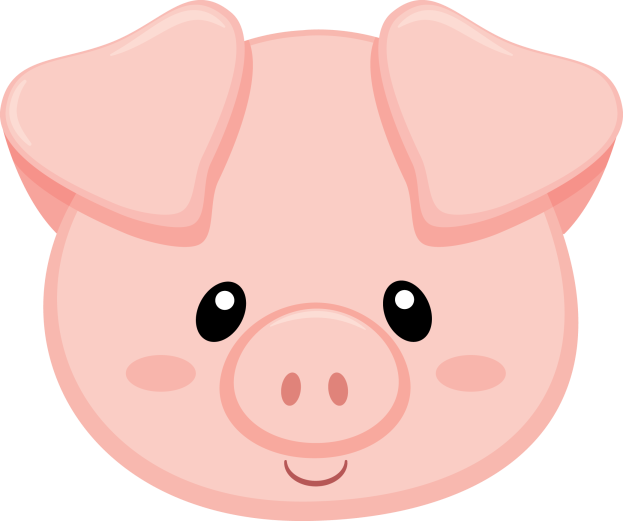 Good job!
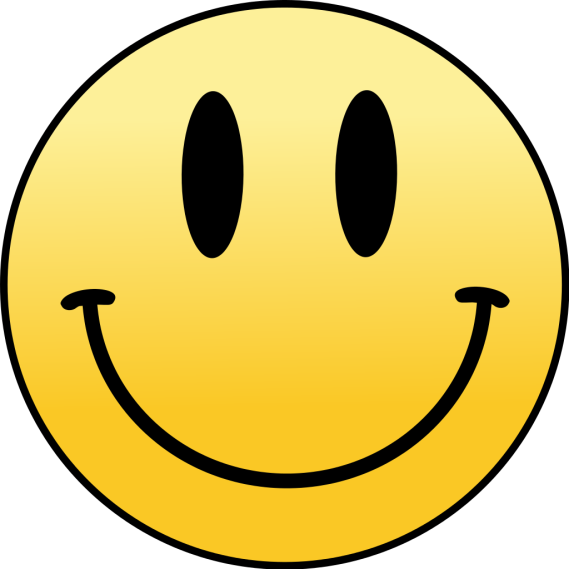 Try again.
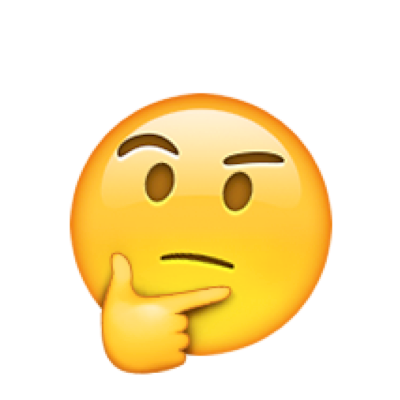 The sound I hear is…
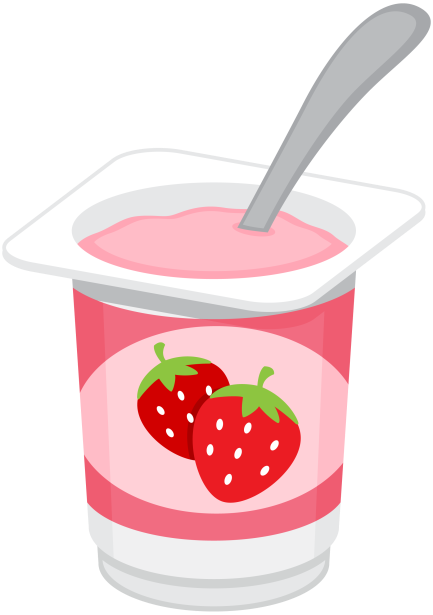 Good job!
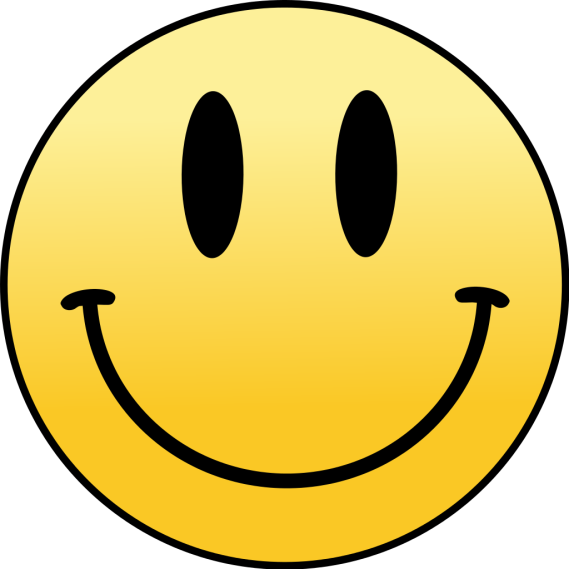 Try again.
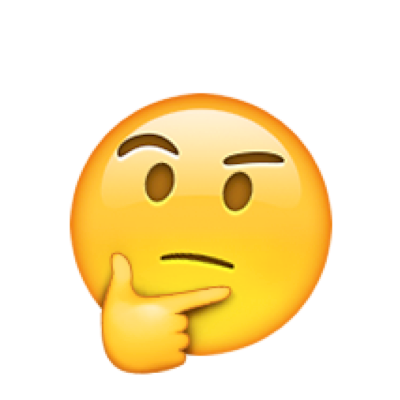 The sound I hear is…
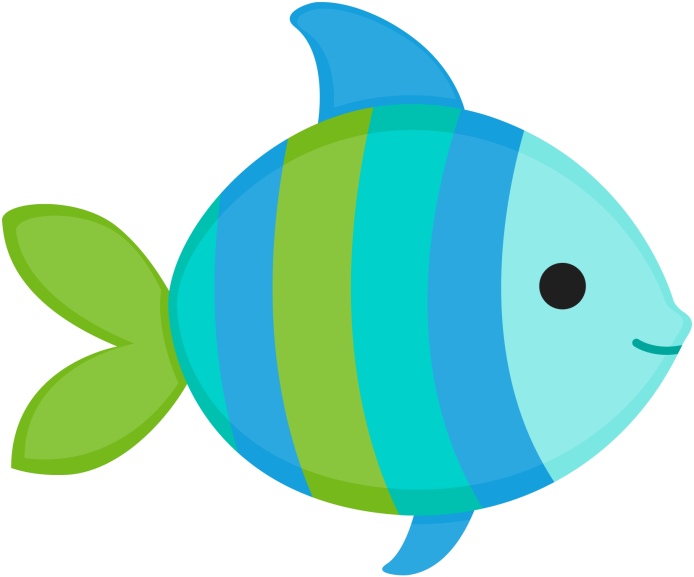 Good job!
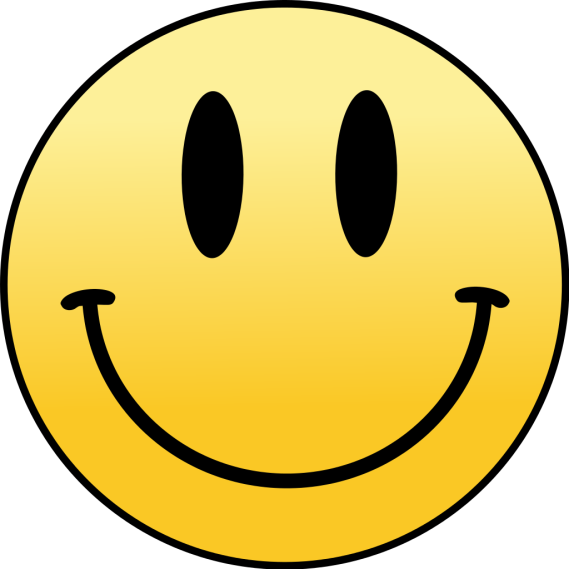 Try again.
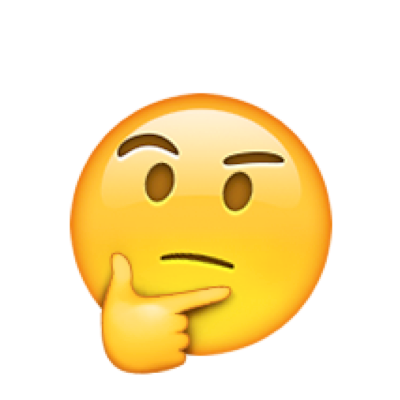 The sound I hear is…
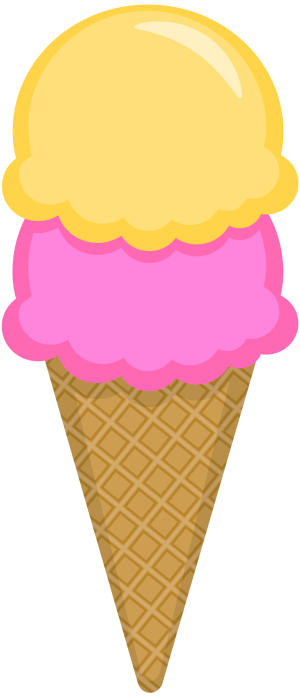 Good job!
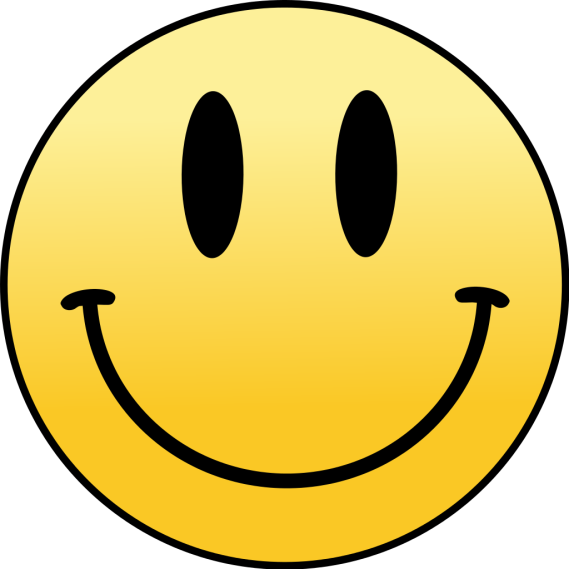 Try again.
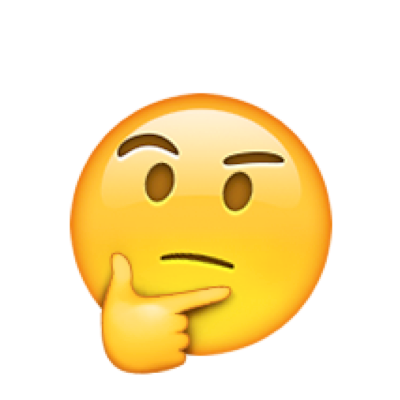 The sound I hear is…
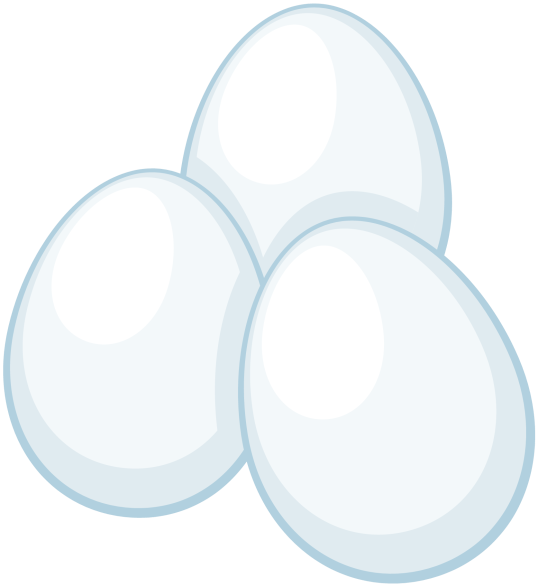 Good job!
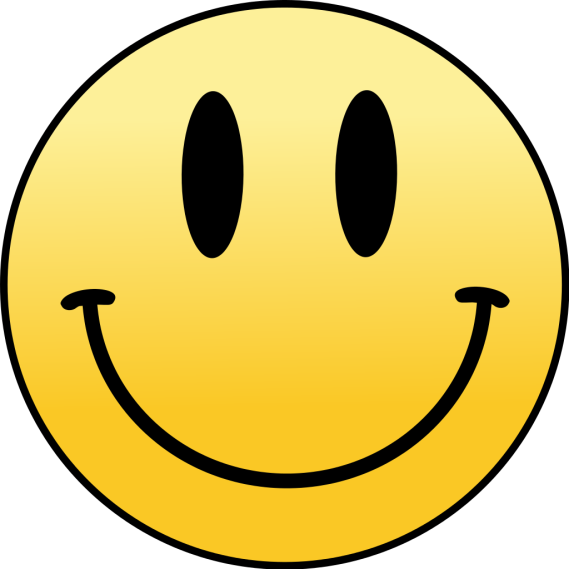 Try again.
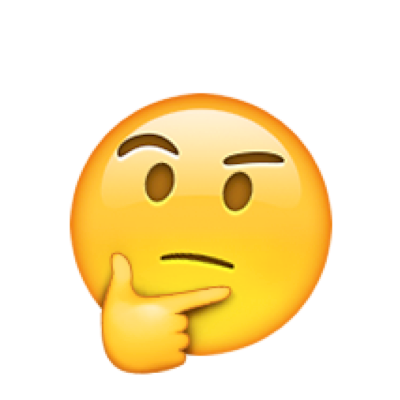 The sound I hear is…
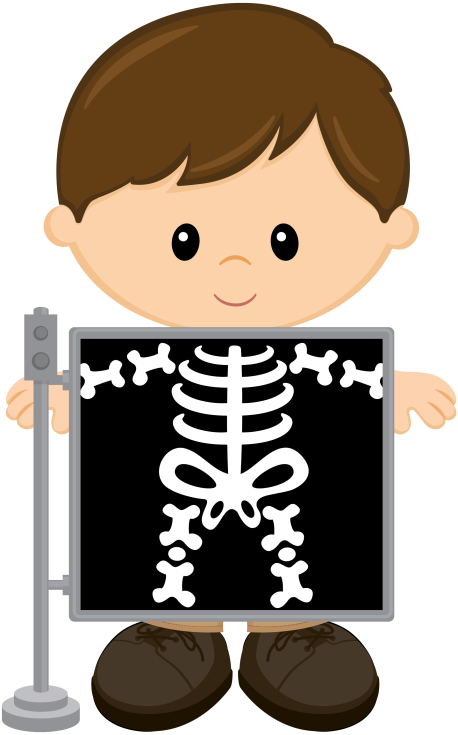 Good job!
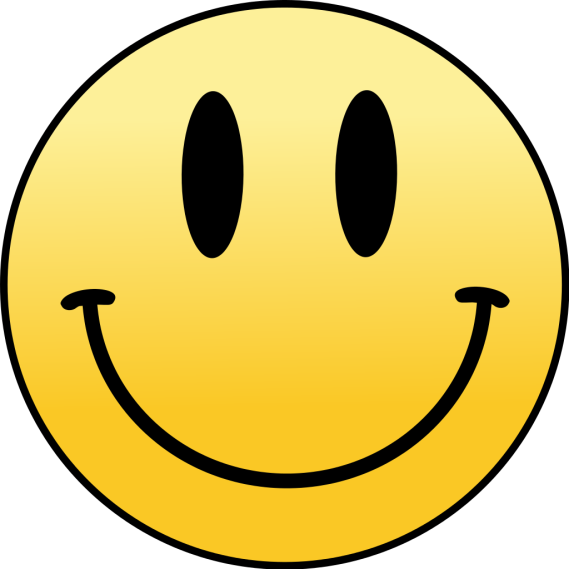 Try again.
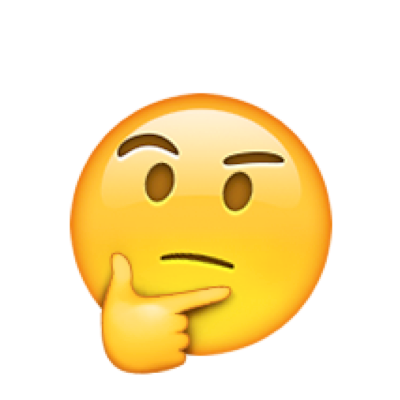 The sound I hear is…
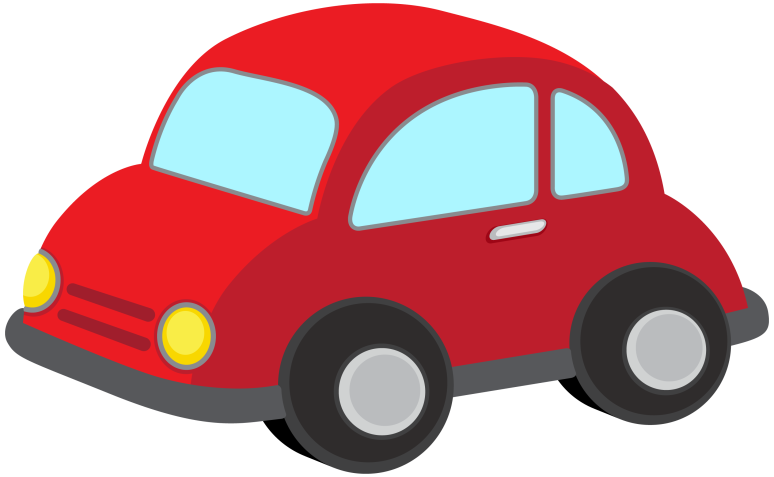 Good job!
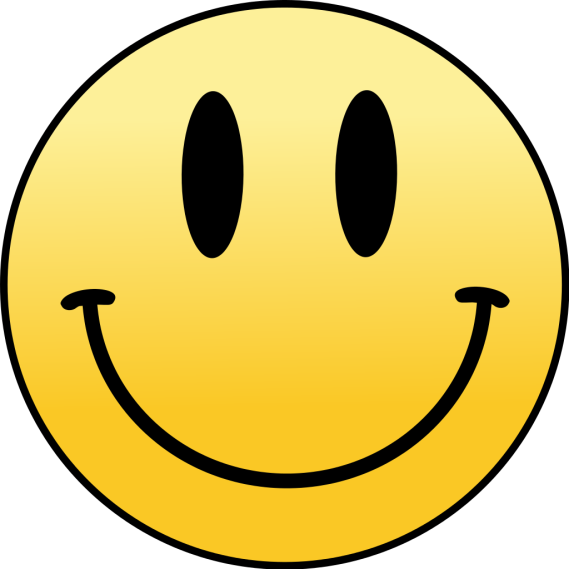 Try again.
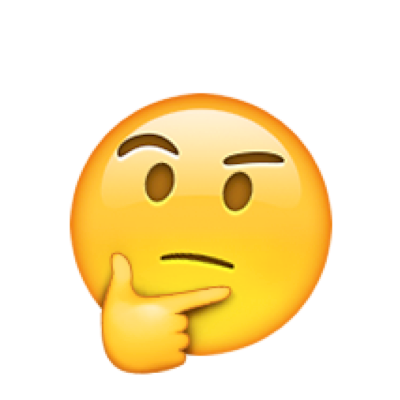 The sound I hear is…
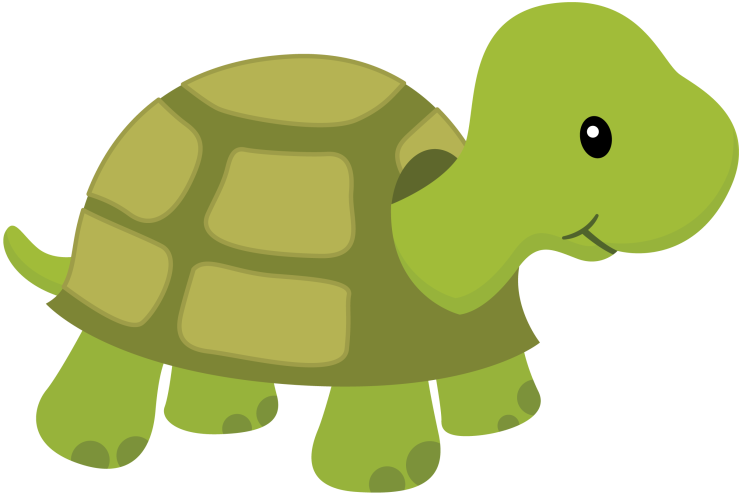 Good job!
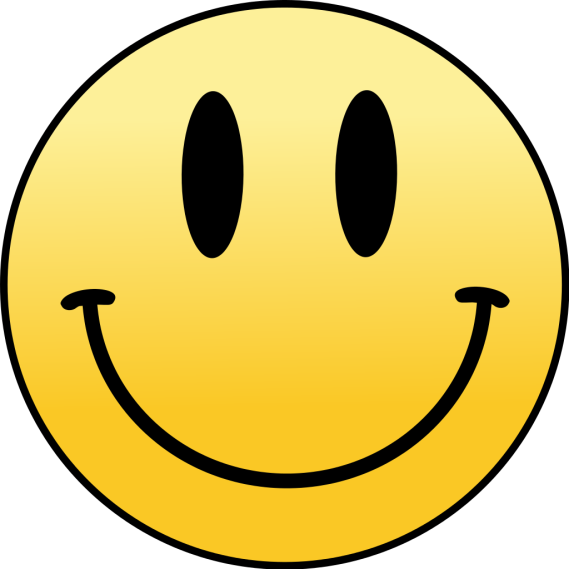 Try again.
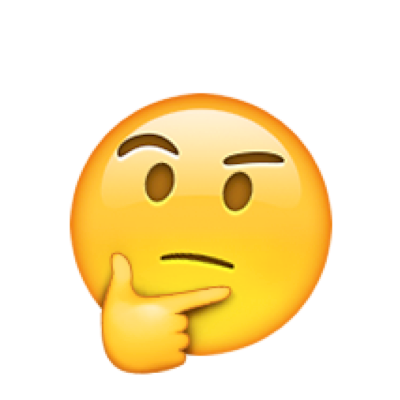 The sound I hear is…
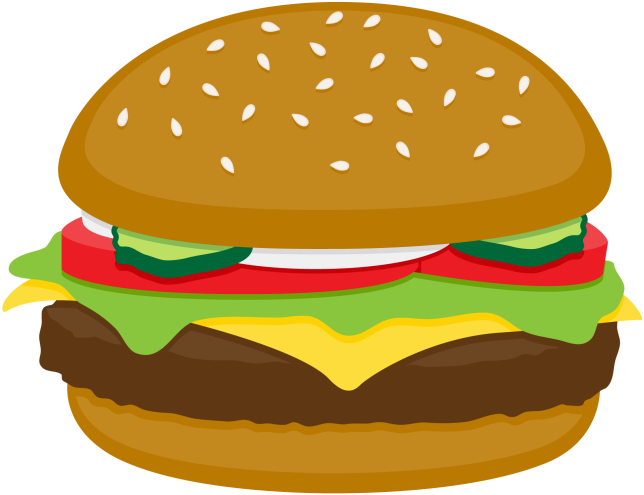 Good job!
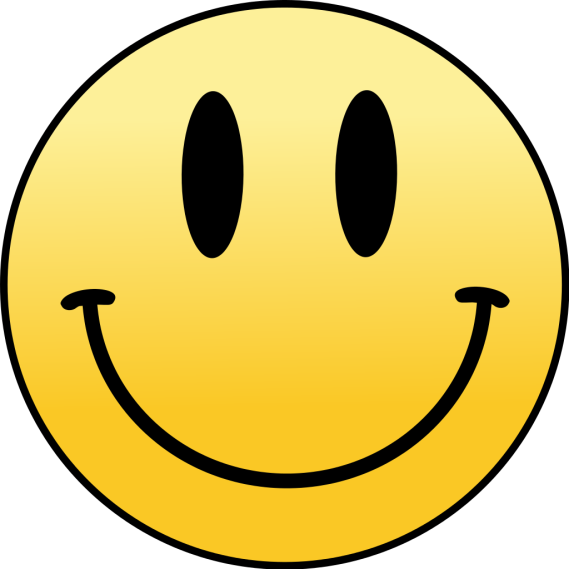 Try again.
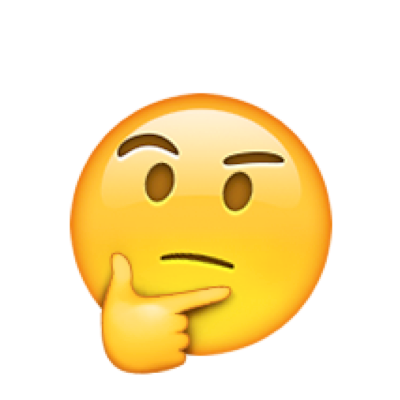 The sound I hear is…
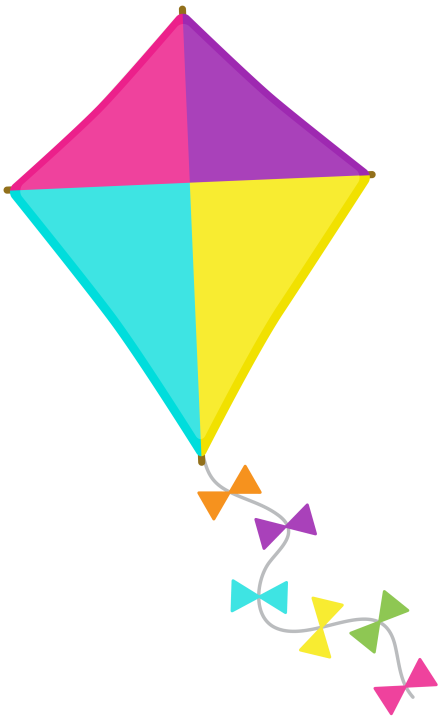 Good job!
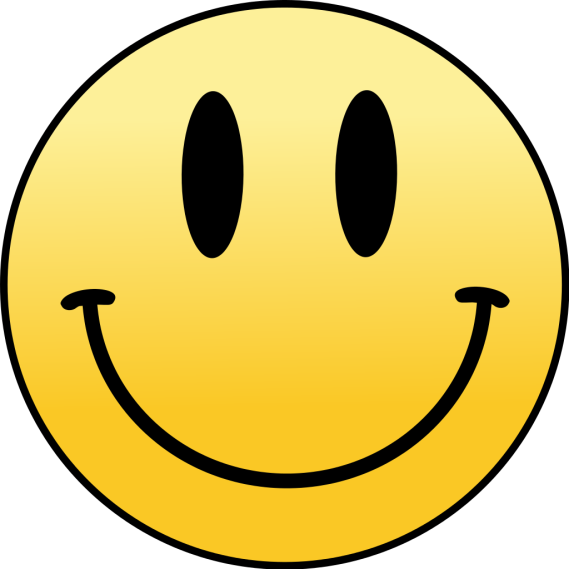 Try again.
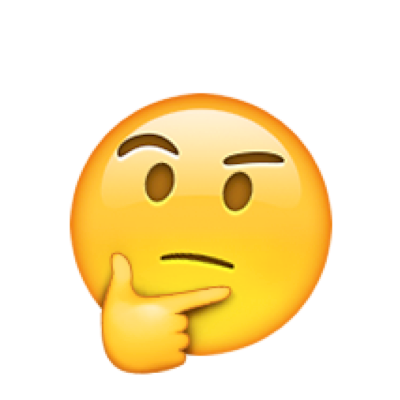 The sound I hear is…
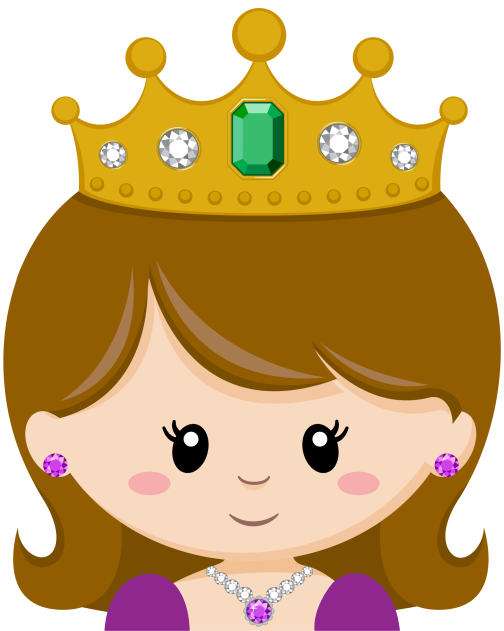 Good job!
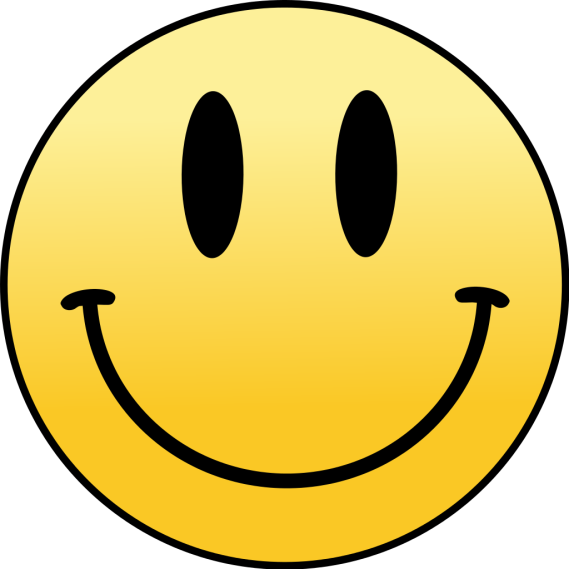 Try again.
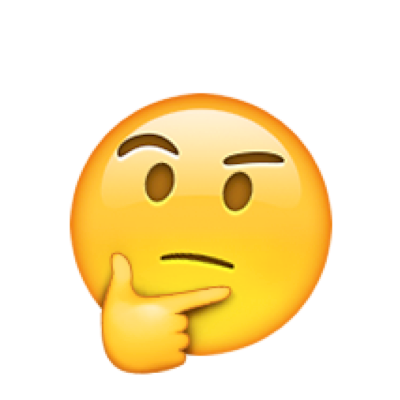 The sound I hear is…
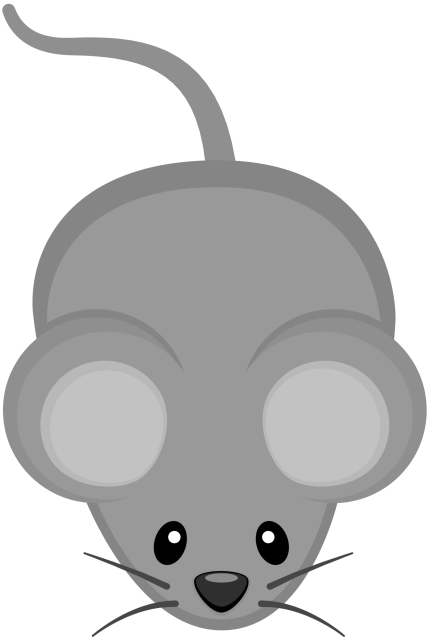 Good job!
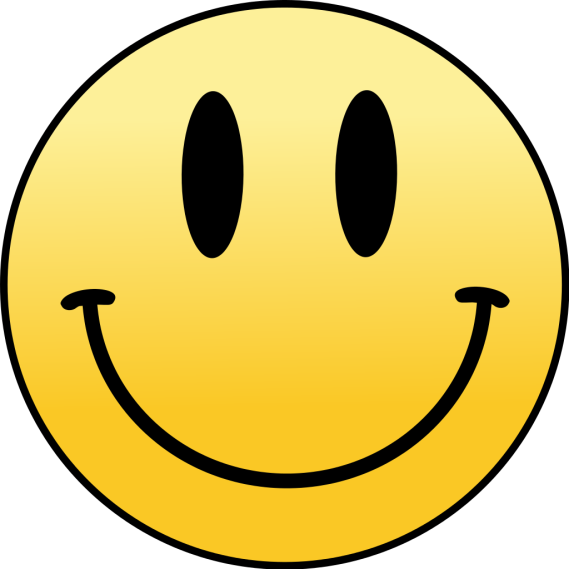 Try again.
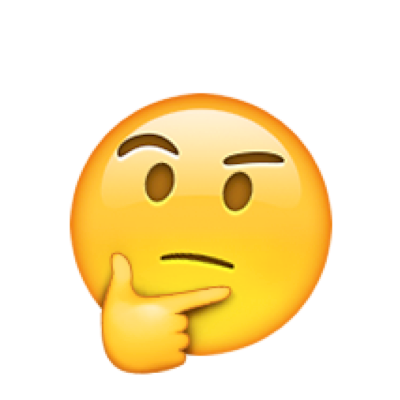 Great 
practice 
today!